Сетевые шалости
Терминология
DoS-атака (Denial of Service) - атака с целью довести компьютерную систему до отказа, то есть, до такого состояния, когда пользователи не могут получить доступ к ресурсам, либо этот доступ затруднён.
DDoS-атака (Distributed DoS) - атака выполняется одновременно с большого числа компьютеров
Терминология
Спуфинг (spoof — мистификация) - вид атаки, заключающийся в использовании чужого адреса с целью обмана системы безопасности. Также применяется для сокрытия истинного адреса атакующего.
Терминология
Сниффинг (sniff - нюхать) - анализ трафика, предназначенный для перехвата и последующего анализа сетевого трафика, предназначенного для других узлов.
DoS/DDoS
Случайный: Хабраэффект
Встроенные по ошибке:
Недостаточная проверка данных
Ошибки в коде при превышении нагрузки
Злонамеренный:
Флуд
Атаки второго рода – попытка получить ложное срабатывание системы защиты
DoS/DDoS
Ping o’ Death – ping более 65507 байтов
Fragmentation Attack (Teardrop) – IP пакеты неправильной длины
SYN-Flooding – большое количество запросов на открытие соединения
UDP-Flood
ICMP SMURF Attack
AppFlood - GET /index.php?search=<randstr>
Sniffer & Spoofing
Sniffer
Хаб –> коммутатор, свитч
Подключение сниффера в разрыв или бесконтактное подключение.
Через MAC-spoofing, ARP-spoofing или IP-spoofing
Spoofing
Права доступа по сети…
Переполнение буфера
void process(char*str)
{char small_string[256];strcpy(small_string, str);
}
Переполнение буфера
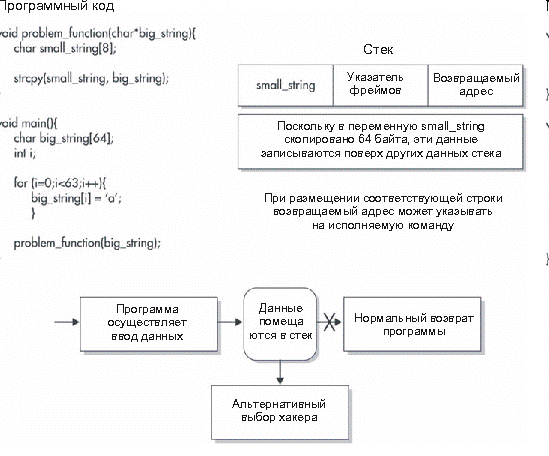 Человек посередине
Человек посередине
Анонимные прокси – зло!
WiFi – зло!
Интернет кафе – супер зло!

Пример с банкоматом…
Последняя надежда
Шифрование…
Плачевные примеры
WEP
Алгоритм шифрования RC4 – секретный ключ + вектор инициализации (24 бита)
Все повторяется очень быстро…
Достаточно около 500000 пакетов. При этом можем сами помочь :)
RSA
1024 битный ключ – в следующем году за 10 минут за 300$
Сейчас 30 дней…
Варианты спасения
DynamicEncryption
BioMarker
RandomFlood
EncryptionOverEncryption
PrivateDataKnowledge
PanicMode
MultiThread protocol
RPC, REST, SOAP
XML-RPC
1998
Microsoft :)
Типичный пример запроса XML-RPC:

 <?xml version="1.0"?>
 <methodCall>
   <methodName>examples.getStateName</methodName>
   <params>
     <param>
         <value><i4>41</i4></value>
     </param>
   </params>
 </methodCall>
Типичный пример ответа на запрос XML-RPC:

 <?xml version="1.0"?>
 <methodResponse>
   <params>
     <param>
         <value><string>South Dakota</string></value>
     </param>
   </params>
 </methodResponse>
+ :
простота, 
краткость сообщений, 
минимальная проверка формата данных,
— : 
недостаточная строгость, 
требуется отдельное описание сервиса.
«…понравился толпе простых незамороченных программистов. Этим ребятам нужно было простое и надежное средство обмена информацией между системами, они не хотели заморачиваться на такую хрень как красивый УРЛ, схема документа и прочие академизмы. Первое, что они хотели получить — простую работающую систему. »
REST
Рой Филдинг (2000г)
В самом протоколе HTTP уже есть ряд методов работы с объектами:
GET (получить),
POST (отправить/создать),
PUT (обновить),
DELETE (удалить)
REST - Representational State Transfer 
Это не протокол! Это стиль построения архитектуры приложения!
Вместо
	POST/api/object.php?object_id=445&action=delete&user_id=255&auth_key=0Jf4tet5 HTTP/1.1 
Так:
	DELETE /objects/445 HTTP/1.1 
Или
	POST /objects/445 HTTP/1.1 
(при этом delete передается параметром)
XML-RPC использует из HTTP-протокола только транспортную часть для передачи XML-ки запроса/ответа
REST задействует HTTP по-полной: авторизационные заголовки, content-negotiation — предпочтения по формату, языку, кодировке и виду ответа, различные служебные заголовки, простая передача бинарных данных и т.п. Ошибки хорошо описываются кодами HTTP 4xx и 5xx.
Тело сообщения:
XML 
JSON
{
   "firstName": "Иван",
   "lastName": "Иванов",
   "address": {
       "streetAddress": "Московское ш., 101, кв.101",
       "city": "Ленинград",
       "postalCode": 101101
   },
   "phoneNumbers": [
       "812 123-1234",
       "916 123-4567"
   ]
}
<person>
  <firstName>Иван</firstName>
  <lastName>Иванов</lastName>
  <address>
    <streetAddress>Московское ш., 101, кв.101</streetAddress>
    <city>Ленинград</city>
    <postalCode>101101</postalCode>
  </address>
  <phoneNumbers>
    <phoneNumber>812 123-1234</phoneNumber>
    <phoneNumber>916 123-4567</phoneNumber>
  </phoneNumbers>
</person>
+ : гибкость, простота, скорость обработки (особенно важно для крупных сайтов), органичность протоколу, мультиформатность, компактность.— : отсутствие строго контроля данных, из практических соображений приходится выходить за рамки идеальной модели.
SOAP
SOAP — Simple Object Access Protocol 
Microsoft )
2003
Наследник XML-RPC
Запрос:
    <soapenv:Envelope
        xmlns:soapenv="http://schemas.xmlsoap.org/soap/envelope/"
        xmlns:xsi="http://www.w3.org/2001/XMLSchema-instance"
        xsi:schemaLocation="http://schemas.xmlsoap.org/soap/envelope/
                            schemas.xmlsoap.org/soap/envelope/">
      <soapenv:Body>
        <req:echo xmlns:req="http://localhost:8080/axis2/services/MyService/">
          <req:category>classifieds</req:category>
        </req:echo>
      </soapenv:Body>
    </soapenv:Envelope>
Ответ:
    <soapenv:Envelope
        xmlns:soapenv="http://schemas.xmlsoap.org/soap/envelope/"
        xmlns:wsa="http://schemas.xmlsoap.org/ws/2004/08/addressing"
        xmlns:xsi="http://www.w3.org/2001/XMLSchema-instance"
        xsi:schemaLocation="http://schemas.xmlsoap.org/soap/envelope/
                            schemas.xmlsoap.org/soap/envelope/">
      <soapenv:Header>
        <wsa:ReplyTo>
          <wsa:Address>schemas.xmlsoap.org/ws/2004/08/addressing/role/anonymous</wsa:Address>
        </wsa:ReplyTo>
        <wsa:From>
          <wsa:Address>localhost:8080/axis2/services/MyService</wsa:Address>
        </wsa:From>
        <wsa:MessageID>ECE5B3F187F29D28BC11433905662036</wsa:MessageID>
      </soapenv:Header>
      <soapenv:Body>
        <req:echo xmlns:req="http://localhost:8080/axis2/services/MyService/">
          <req:category>classifieds</req:category>
        </req:echo>
      </soapenv:Body>
    </soapenv:Envelope>
JAX
Java EE
Java API for XML ….

JAX-WS (Java API for XML Web Services)
JAX-RS (Java API for RESTful Web Services)
JAXB (Java Architecture for XML Binding)
JAX-RPC (Java API for XML-based RPC)
JAX-RS
JAX-RS provides some annotations to aid in mapping a resource class as a web resource.
@Path specifies the relative path for a resource class or method.
@GET, @PUT, @POST, @DELETE and @HEAD specify the HTTP request type of a resource.
@Produces specifies the response Internet media types (used for content negotiation).
@Consumes specifies the accepted request Internet media types.
Jersey
Основные классы javax.ws.rs.*
package ru.spbau.antonk.jersey.first;

import javax.ws.rs.GET;
import javax.ws.rs.Path;
import javax.ws.rs.Produces;
import javax.ws.rs.core.MediaType;

//Sets the path to base URL + /hello
@Path("/hello")
public class Hello {

  // This method is called if TEXT_PLAIN is request
  @GET
  @Produces(MediaType.TEXT_PLAIN)
  public String sayPlainTextHello() {
    return "Hello Jersey";
  }

  // This method is called if XML is request
  @GET
  @Produces(MediaType.TEXT_XML)
  public String sayXMLHello() {
    return "<?xml version=\"1.0\"?>" + "<hello> Hello Jersey" + "</hello>";
  }

  // This method is called if HTML is request
  @GET
  @Produces(MediaType.TEXT_HTML)
  public String sayHtmlHello() {
    return "<html> " + "<title>" + "Hello Jersey" + "</title>"
        + "<body><h1>" + "Hello Jersey" + "</body></h1>" + "</html> ";
  }

}
web.xml
<?xml version="1.0" encoding="UTF-8"?>
<web-app xmlns:xsi="http://www.w3.org/2001/XMLSchema-instance" xmlns="http://java.sun.com/xml/ns/javaee" xmlns:web="http://java.sun.com/xml/ns/javaee/web-app_2_5.xsd" xsi:schemaLocation="http://java.sun.com/xml/ns/javaee http://java.sun.com/xml/ns/javaee/web-app_2_5.xsd" id="WebApp_ID" version="2.5">
  <display-name>de.vogella.jersey.first</display-name>
  <servlet>
    <servlet-name>Jersey REST Service</servlet-name>
    <servlet-class>com.sun.jersey.spi.container.servlet.ServletContainer</servlet-class>
    <init-param>
      <param-name>com.sun.jersey.config.property.packages</param-name>
      <param-value>ru.spbau.antonk.jersey.first</param-value>
    </init-param>
    <load-on-startup>1</load-on-startup>
  </servlet>
  <servlet-mapping>
    <servlet-name>Jersey REST Service</servlet-name>
    <url-pattern>/rest/*</url-pattern>
  </servlet-mapping>
</web-app>
Задание
Создать RESTful сервис, который предоставляет доступ к неким данным (курс валют, прогноз погоды, результаты матчей…)
Должны поддерживаться «задания». Описание некого набора параметров, по которым выдается результат (например, для результатов матчей – название Команды и период). Задание создается методом PUT. POST – для обновления. DELETE – для удаления. У каждого задания есть id.
При этом должны поддерживаться разные типы клиентов (различия по типу содержимого) – html, JSON, txt, XML. При запросе из браузера должны должны отображаться таблицы, картинки.
В базе данных должна сохраняться статистика (для выдачи средних значений) и история запросов.
Что почитать
http://www.vogella.com/articles/REST/article.html